Firefly (Deta)
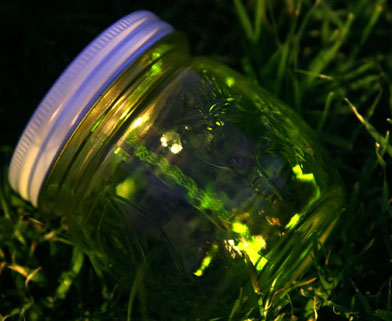 Fire - fly,    fire -  fly        in    the  night.	 With a yel - low, with a  yel - low,
with  a yel - low  light.	How  I    like  to   watch you  shine   to  -   night.
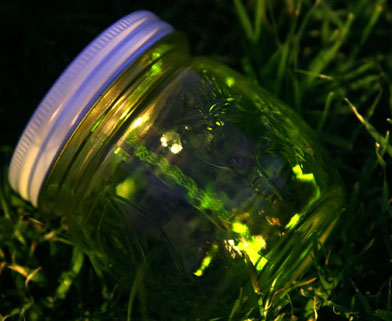 De -  ta     de -  ta        tsu - ki -  ga.	 Ma  -    ru -   i,   Ma  -     ru  - i
ma - n - ma - ru -  i.	    O - bo - n - o     yo -  na	   tsu  -   ki   -   ga.
Let's add some ostinatos!